#Avislovescuola2020-21
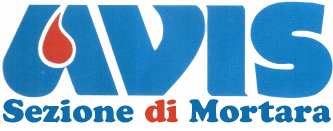 Cosa sai di noi?
Cos’è Avis?

Quanti donatori ha Avis Mortara?

Quanto sangue si dona?

Quanto spesso dona un uomo? Quanto una donna?

Posso fare colazione prima di donare?
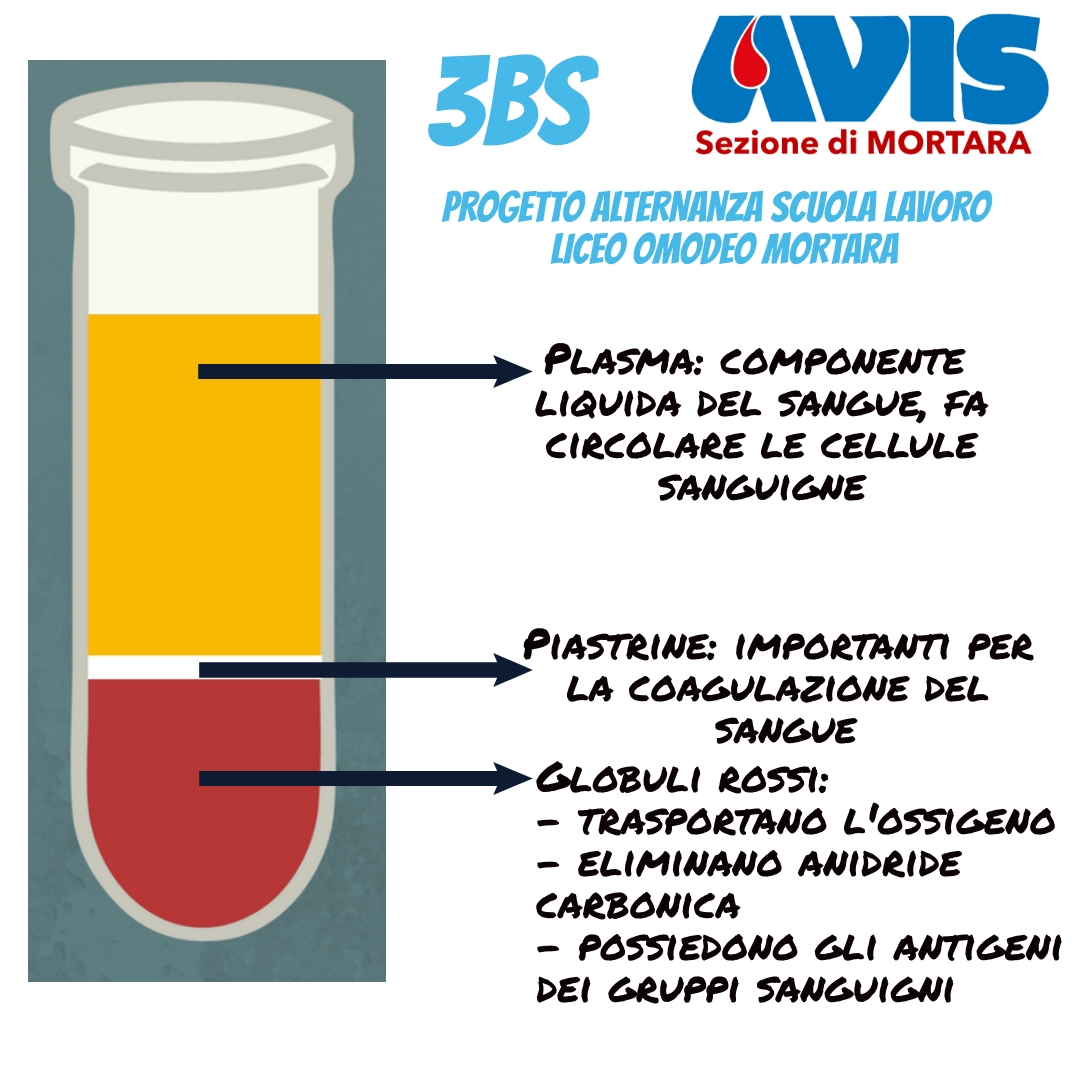 Com’è fatto il sangue? Quali sono le sue funzioni?
I gruppi sanguigni
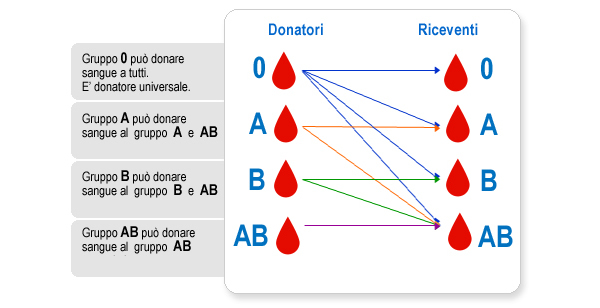 La seduta di donazione
Telefonata di convocazione – misurazione della temperatura

Modulo del consenso responsabile

Visita dal medico

Donazione

Colazione
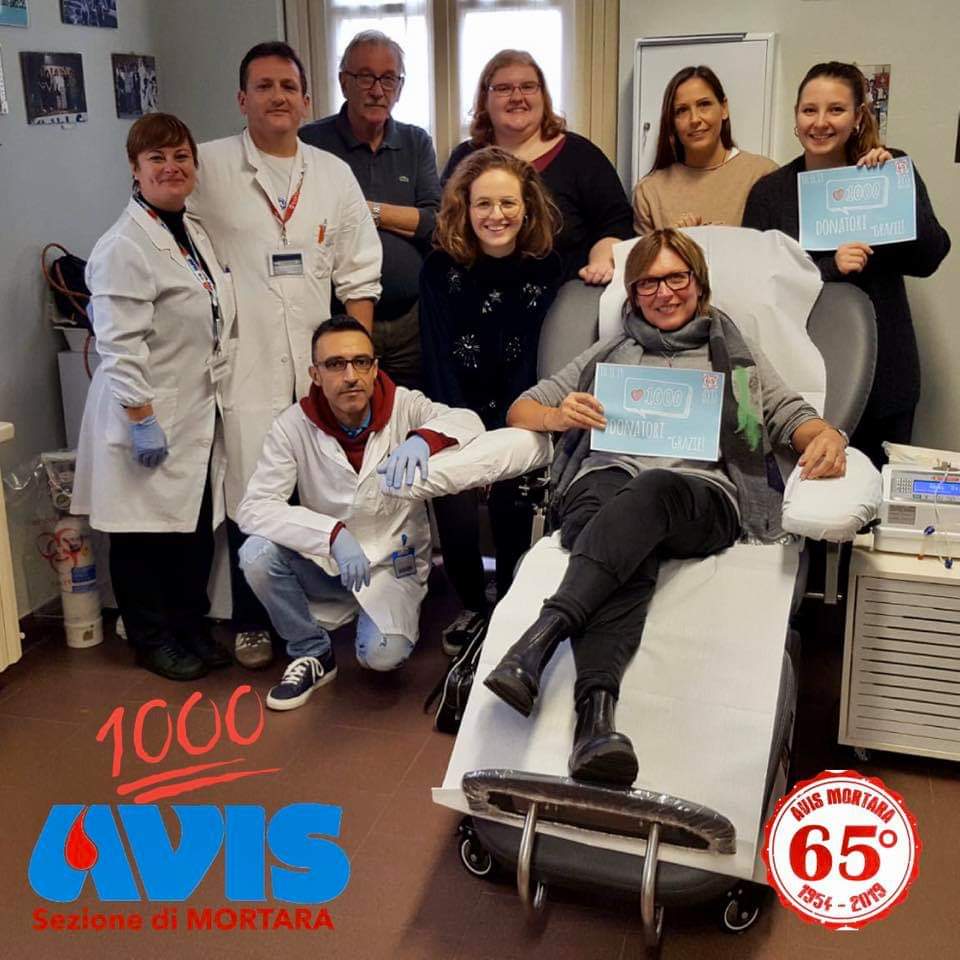 https://www.youtube.com/watch?v=yiGlPvfLlco&ab_channel=andreamaffei
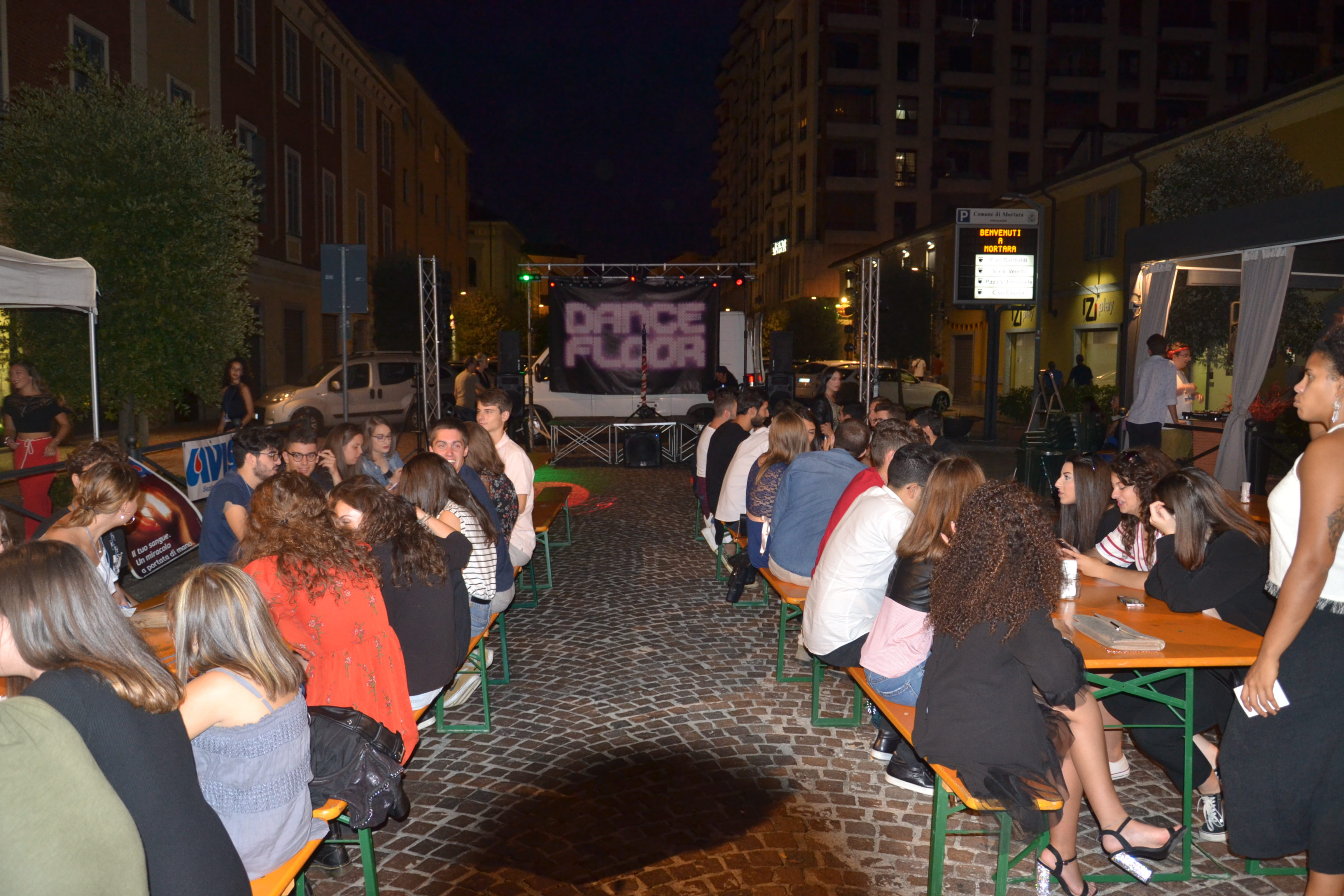 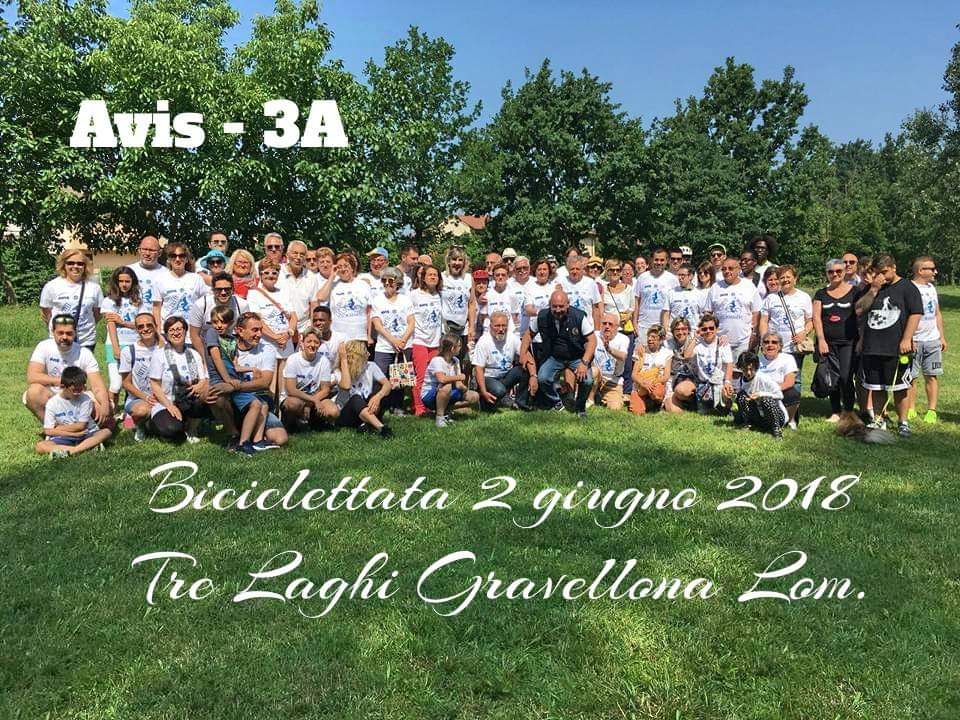 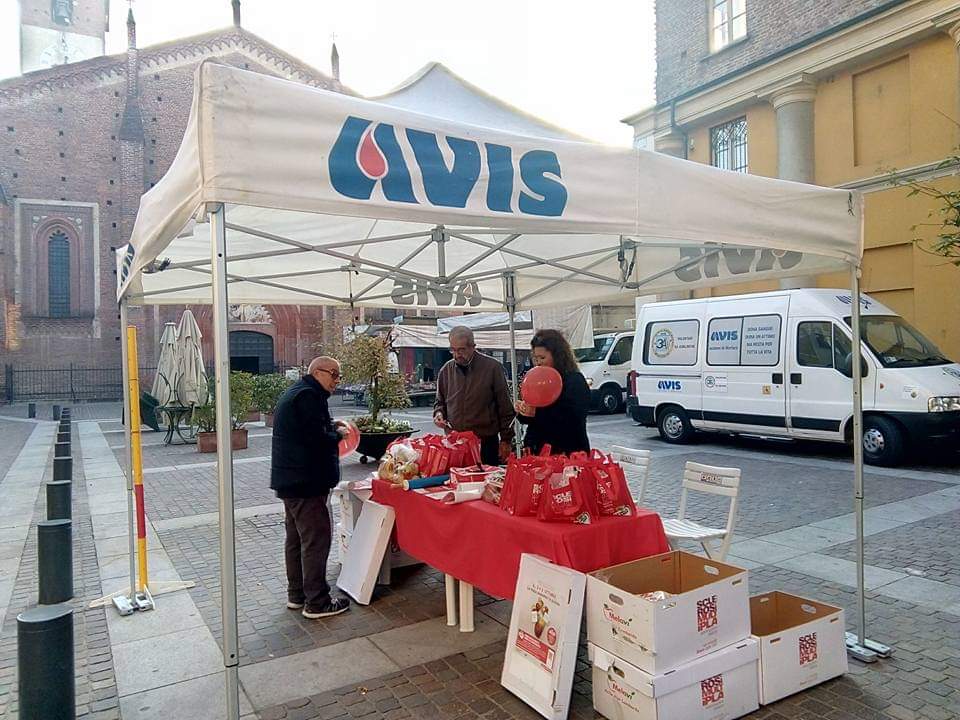 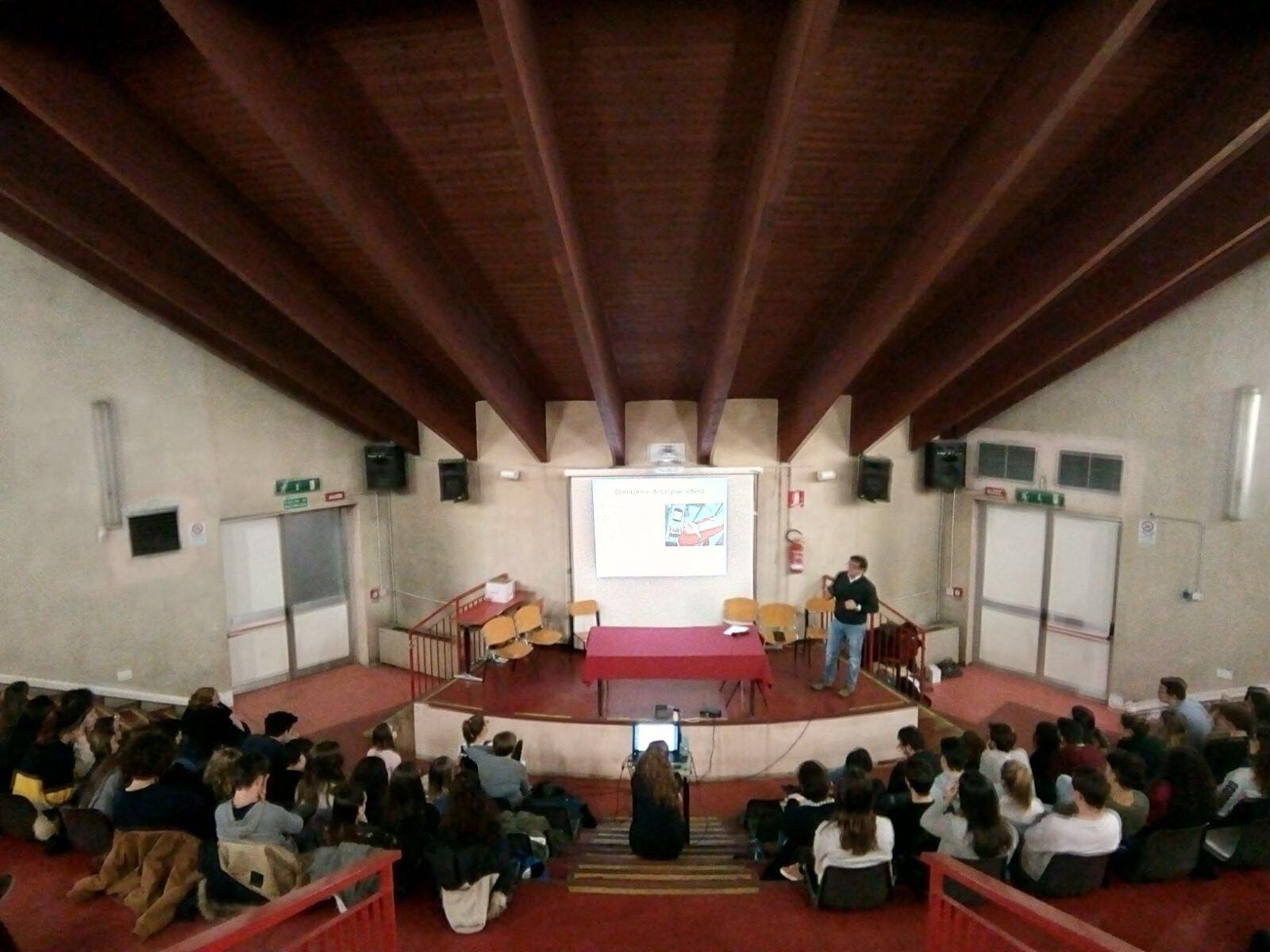 Le nostre attività
https://www.youtube.com/watch?v=_lhBcAC9Sk4&ab_channel=AvisMortara